Яакко Васильевич Ругоев (1918-1993)
-поэт,
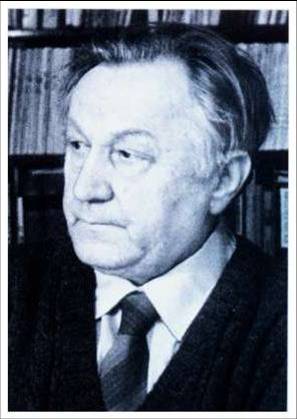 -писатель,
-журналист,
-переводчик,
-политик,
-гражданин
Автор: Солдатова Виктория Николаевна, руководитель музея им. Я.В. Ругоева, 
г. Костомукша
Jaakko Rugojev
Я.В. Ругоев родился в деревне Шуоярви, там же писатель провел детство. С детских лет Яакко любил читать и писать. Он часто вспоминал, что стены в их доме были оклеены старыми газетами, которые стали для него первым печатным окном в мир. 
Я.В. Ругоев также любил рисовать.
В музее школы №1 г. Костомукша  есть рисунок, выполненный Я.В. Ругоевым.
Перед вами рисунок дома семьи Ругоевых. В этом доме проживали 2 семьи Ругоевых, два брата, Василий и Макар. В каждой семье было много ребятишек. Двери  двух половин были открыты для всех. Дети бегали из одной половины в другую. Жизнь была трудной,  и поэтому все помогали друг другу с детства. Макет трех домов и дворовых построек по памяти воссоздал двоюродный брат Я.В. Ругоева. Он подарил их в наш музей. Более  70 % экспонатов музея подарены родственниками Я.В. Ругоева. Родной брат Я.В.Ругоева  нарисовал  панораму  деревни  Шуоярви,  рисунок  дома.
Рисунок дома Я.В.Ругоева
«Красивых мест 
В моей стране немало,
Но к этому привязана душа-
Здесь с детских лет
Любовь моя внимала
Серебряным 
                       напевам 
                                    камыша!»
.                                  Я.В.Ругоев
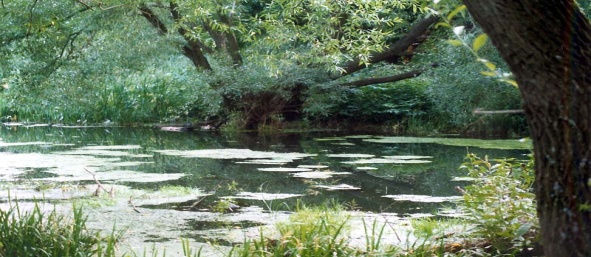 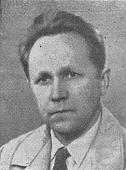 Этапы жизни:
Я.В. Ругоев родился  15 апреля 1918 года в семье крестьянина-карела деревни Шуоярви, в 30 км от г. Костомукши. 
Учился в общеобразовательной школе.
В 1939 году окончил Петрозаводский учительский институт.
Военную службу проходил на Карельском перешейке в 1939-1940 годах.
После демобилизации работал учителем в Ухтинской средней школе.
Во  время  войны  дважды  был  ранен.
Был  корреспондентом  в  партизанском  отряде «Красный  партизан».
После  войны Я.В. Ругоев  жил  и  работал  в  г.  Петрозаводске.
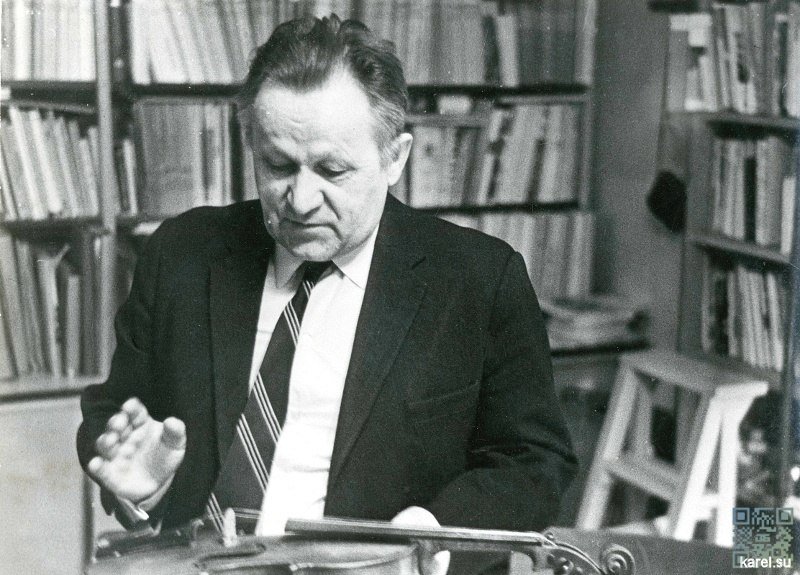 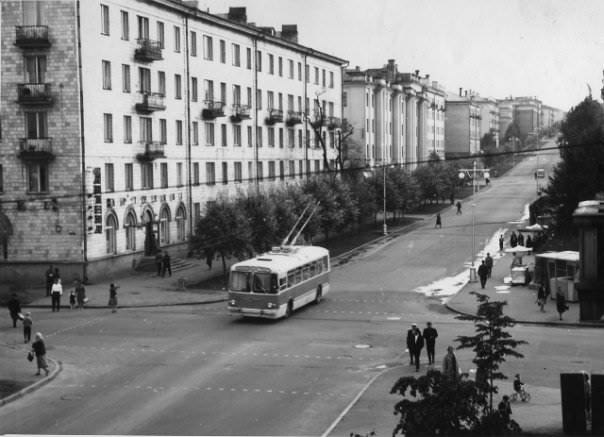 « Пишу о том, что знаю хорошо.
Пишу о том, что пережил когда-то.
О том, чему учился,
Что познал.
Воздав хвалу всему тому,
Что без внимания осталось  уж  когда-то».
                         Я.В.Ругоев
природа
люди
Родина
О чём писал Я.В. Ругоев ?
война
любовь
родной язык
охрана  природы
Родина и отчий дом в творчестве Я.В. Ругоева
…Сорок второй. Леса в снегу.
Февраль метелью замело.
Лыжня разрезала тайгу.
Отходят, потеряв село,
Бойцы… И красный  гребешок
Огня над избами взлетел…
Сын отчий дом тогда поджег,
Чтоб враг в него войти не смел.
Седой отец построил дом,
Очаг растапливала мать…
Здесь поглощённую огнём
Былую жизнь не воссоздать.
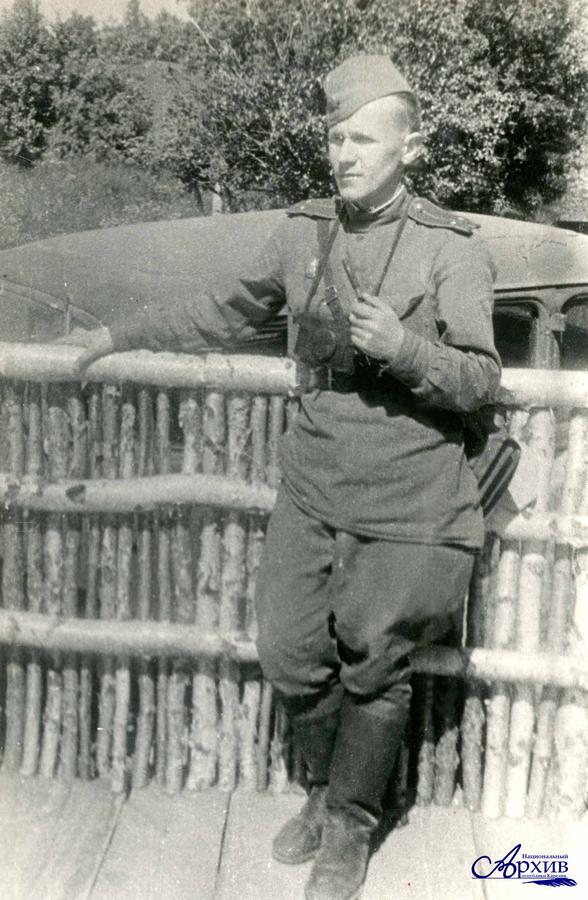 Я.В. Ругоев «На родном пепелище»
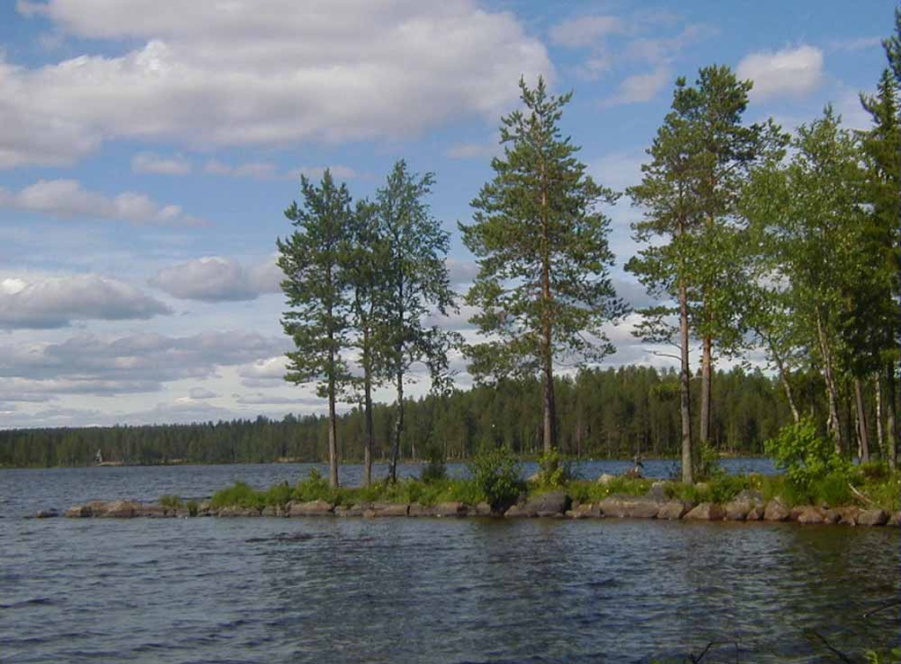 Милосердье природы

…Рос человек. И бесценные клады
Брал у Природы, чтоб на ноги встать.
Вырос. Забыл про былые отрады.
Взял он за горло родимую мать…

Гибнут леса, отравляется воздух,
Уж небеса чистоту не хранят.
Но всё равно же: и днём, и при звёздах – Пиршество длится, и бубны звенят…
Это стихотворение о взаимоотношениях Природы и человека. Люди часто не ценят того, что даёт им природа. Они используют дары природы, чтобы улучшить себе жизнь и этим же губят её.
Во время войны партизаны получили приказ:  «Уничтожить  населенные пункты, которые находились  рядом с границей».
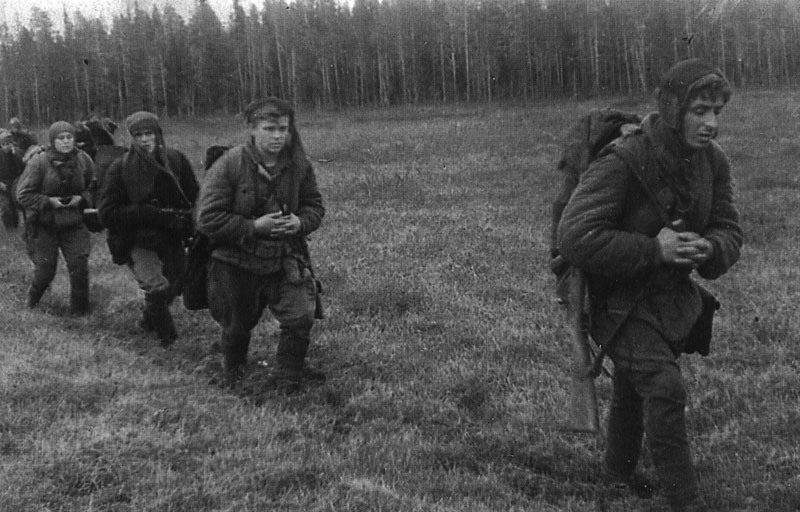 Нет!
Мы про отдых 
В пути не помянем,
Помня сожженный отеческий кров!
  Сердце,
          как чашу ,
            горючим страданьем.
 Переполняла 
 Война до краев!
 Я.В. Ругоев «Наступление»
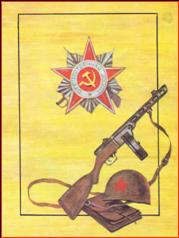 Так во время войны  были  уничтожены многие деревни в Карелии.
Я. В. Ругоев мечтал о возрождении жизни в родных краях,  о сохранении языка  и культуры, об изучении истории, географии, литературы Карелии.
МЕЛЬНИЦА   САМПО.
Скоро ль сказочная мельница
Завращается опять?
В Костомукше жизнь изменится
Будет кантеле звучать.

Переборы эти струнные 
Наплывают лесу в лад,-
В них и рокоты бурунные,
И певучих  волн накат.
В них родное, изначальное -
Грустное и величальное.

Наша сказочная мельница,
Сделай первый оборот!
К лучшему земля изменится
И -
     такое многозвучное,
     с нашим сердцем неразлучное,
     в дом наш кантеле войдет.
                                         Я В. Ругоев
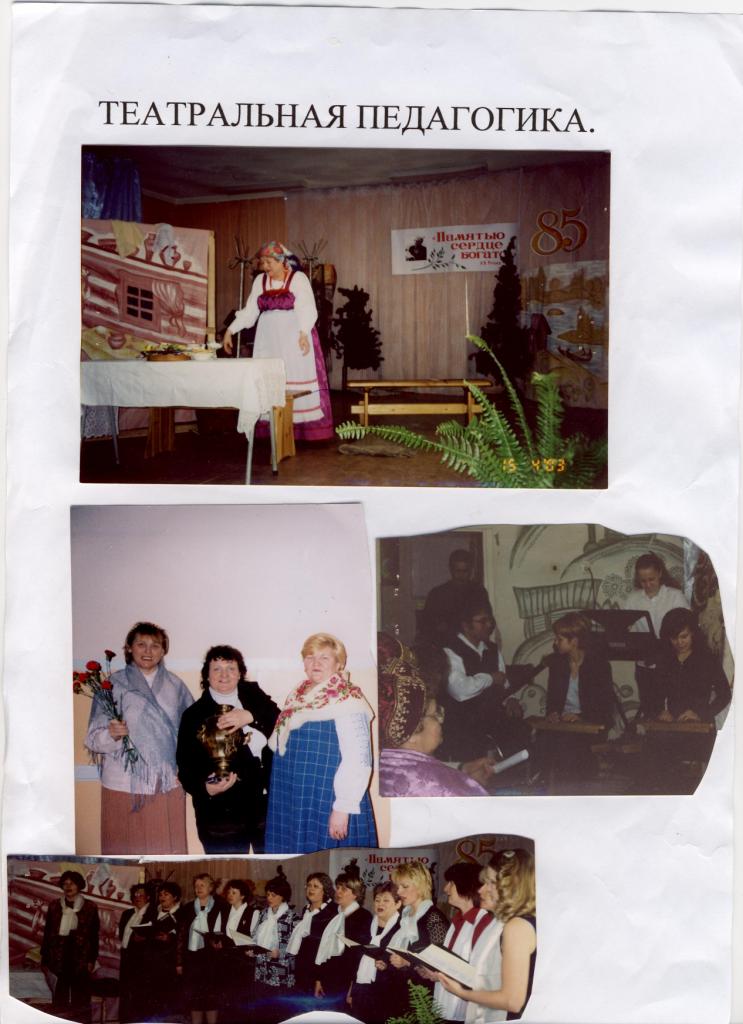 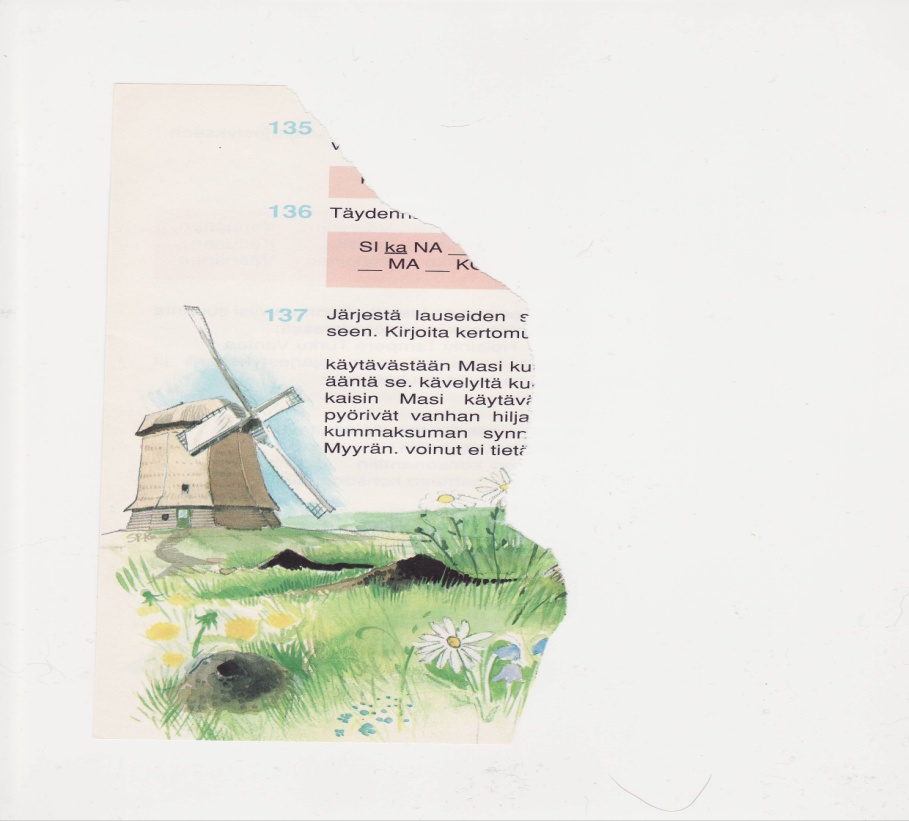 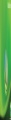 Историческое прошлое карелов,  их быт и традиции.
Я. Ругоев пишет о взаимоотношениях людей. О том, как карелы бережно, заботливо, по-хозяйски относятся к недрам земли. 
Вот замечательные строки из поэмы «Костомукша»:

«У мужчин и женщин Костомукши
Испокон веков в руках – уменье:
Луг скосить
И хлеб испечь – получше,
Дом поставить – всем на загляденье!
Для детей  и стариков согбенных
Отыскать тепло в краю суровом
Добрым сердцем и певучим словом,
И трудом своим благословенным».
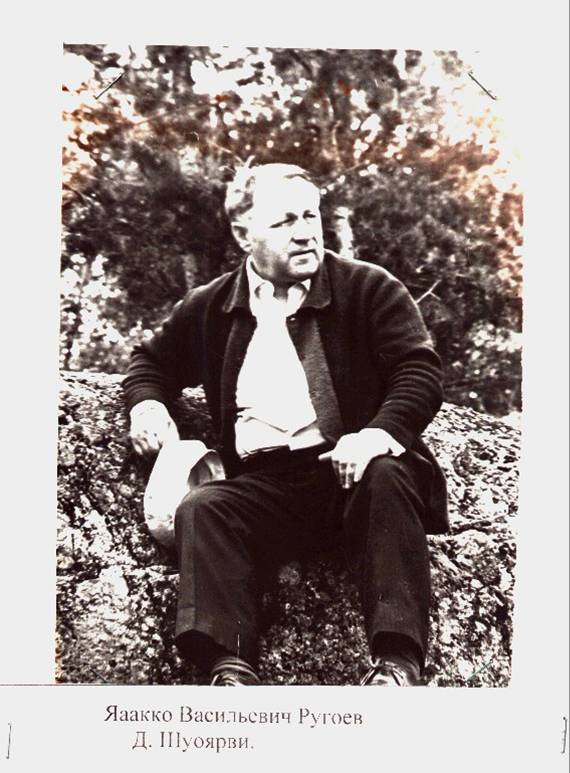 Отношение к родному языку
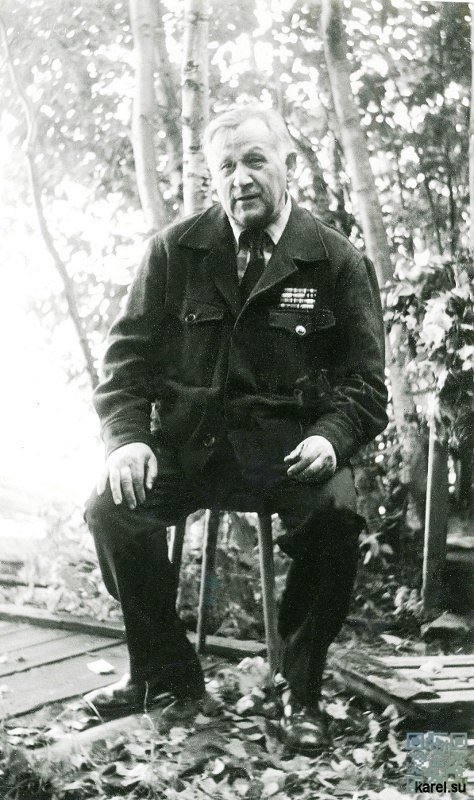 Нам светит мудрость из пределов
великих книг,
ей не погаснуть ни на миг! 
Источник памяти карелов – 
живой язык,
народ мой им богат,
язык мой чист и свят.
«Живой язык».

Веское, резкое, честное слово!
Трудно – а все же не бойся его.

«Не бойся слов»  
Я.В.Ругоев
В поэтических сборниках Я.В. Ругоева последних лет заметно усиление лирического начала, пристальное внимание к выдвигаемым жизнью нравственно-этическим проблемам, стремление к изображению человека во всей многогранности его характера, в единстве его дела и духовной жизни. Всесоюзное звучание получили опубликованные в Москве поэмы «Озера» и «Оленеводы». Свидетельством дальнейшего творческого роста явились его книги «Мои карельские корни» (1982), «Источник памяти» (1986), «Хлебное дерево карела» (1988), «Избранные произведения» в двух томах (1988).
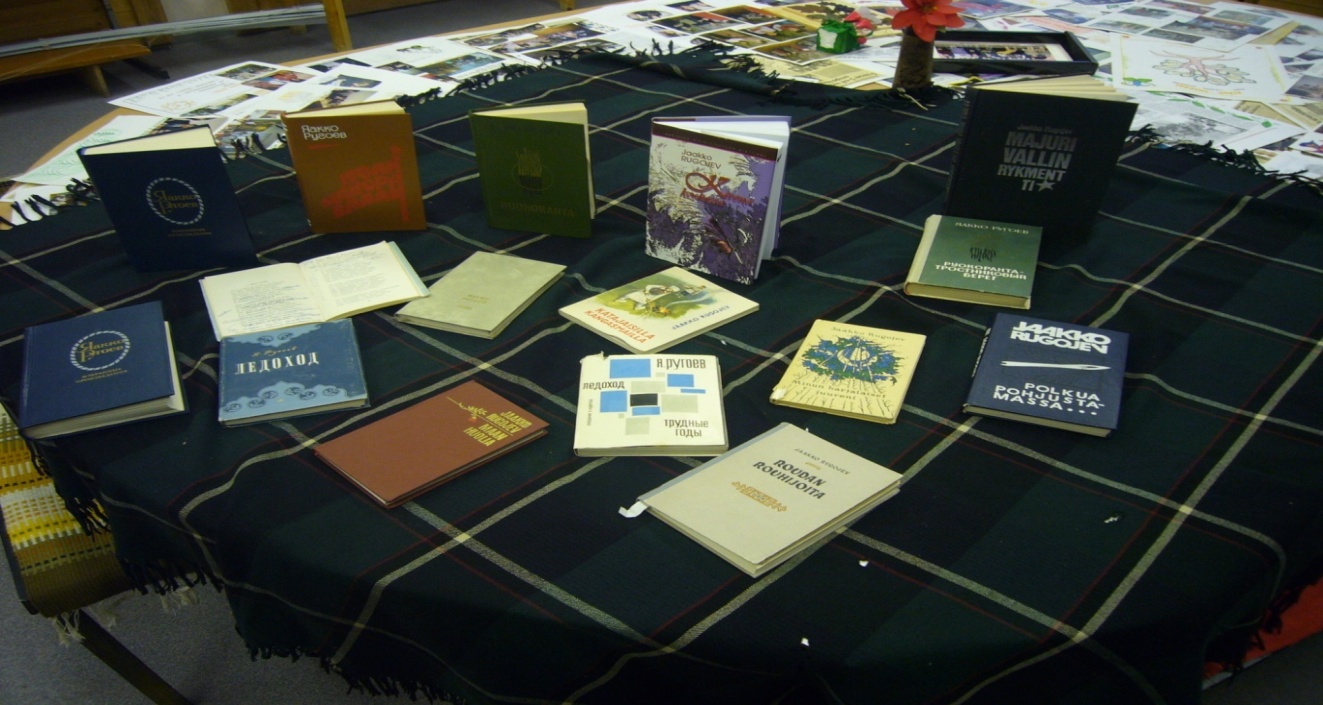 Яакко Ругоев - инициатор создания журнала 
«KIPINÄ» («Искорка»)
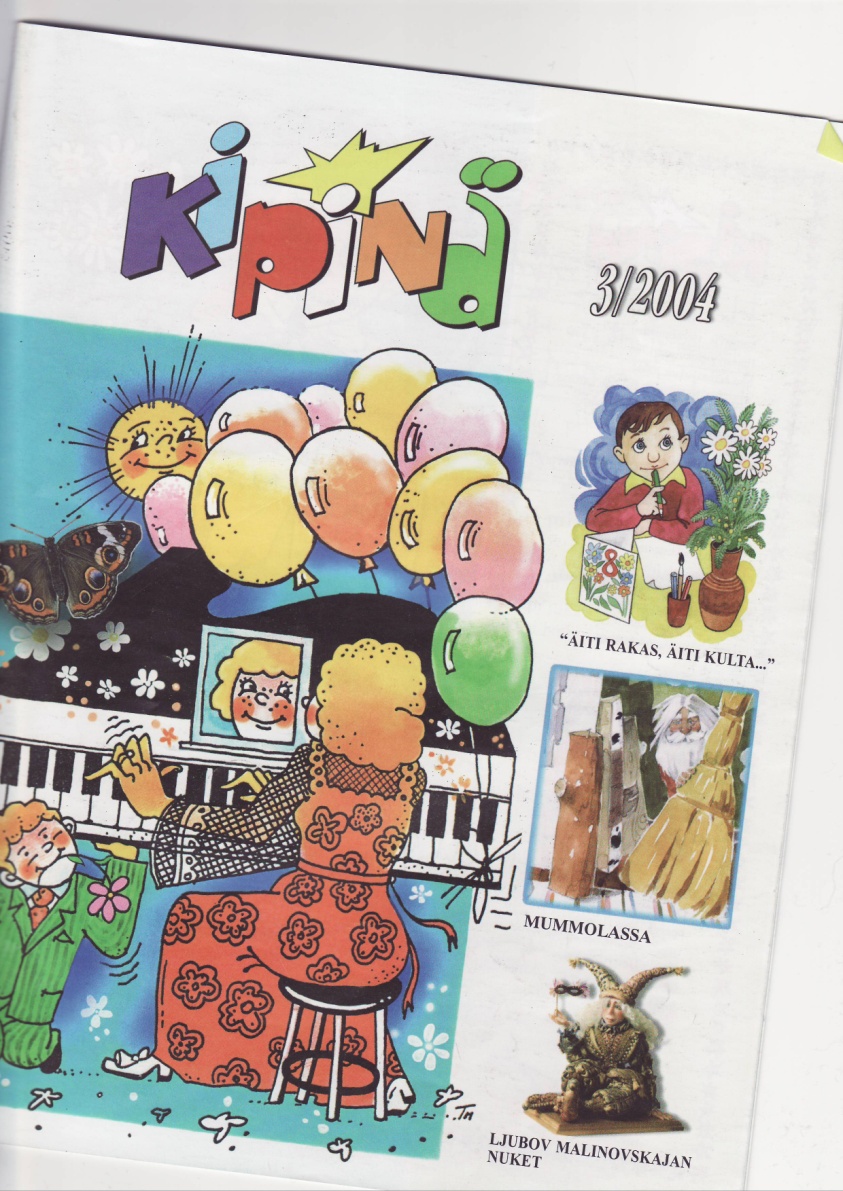 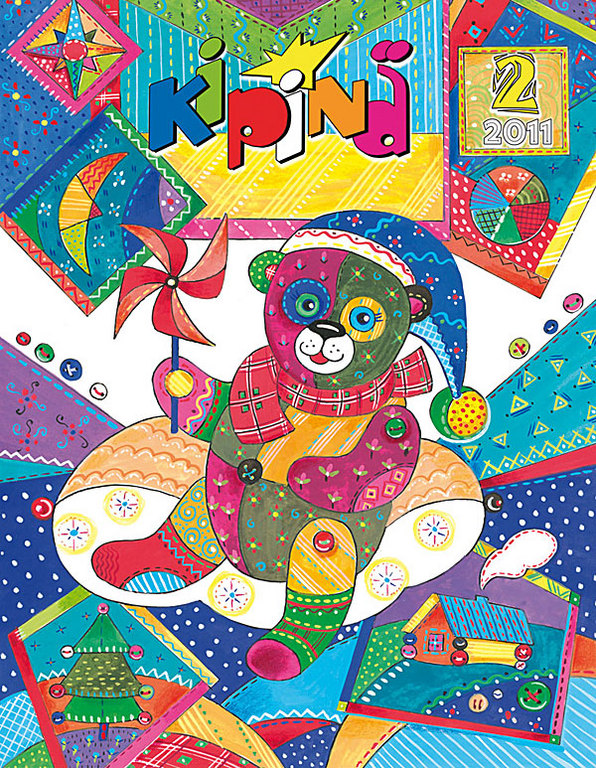 Завещание потомкам
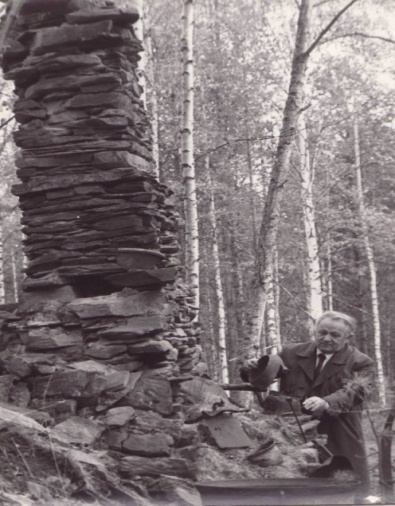 Я.В. Ругоев задумывается о грядущем, о детях, о жизни будущего поколения,  не ругает и не осуждает никого: 
     «Каждому времени –
      Мерило свое.  
      Не будем винить эпоху,
    Все зависит
     От нас самих».

Он оставляет потомкам свой   завет:  

«Оставлю вам одно желание –Карелию любить и защищать!»
Я.В.Ругоев на месте родного дома
Яакко Васильевич Ругоев умер после долгой и продолжительной болезни 
17 июня 1993 года.
Память о нем мы сохраним в своих сердцах.
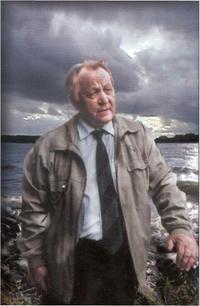 « …Памятью  сердце  богато .
Мир  без  неё  - так безлик.
Всё  здесь  едино  и  свято:
         -РОДИНА
                             -ПАМЯТЬ
                                              -  язык!                    
                             Я.В.Ругоев
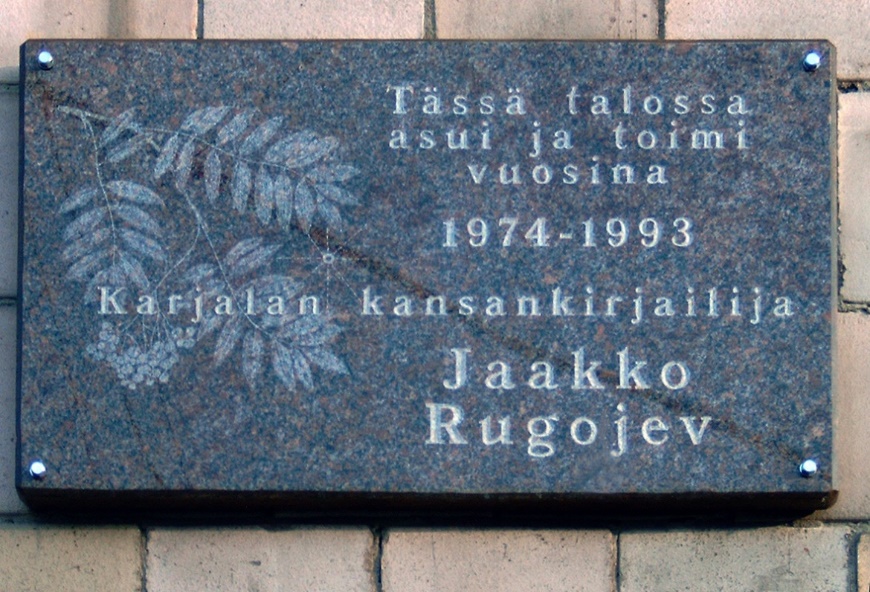 Школа  №1 г. Костомукши носит имя   Яакко Васильевича Ругоева
В  школе  есть  литературно-краеведческий  музей  имени  Я.В. Ругоева. В 2018 году  музею исполняется 20  лет.
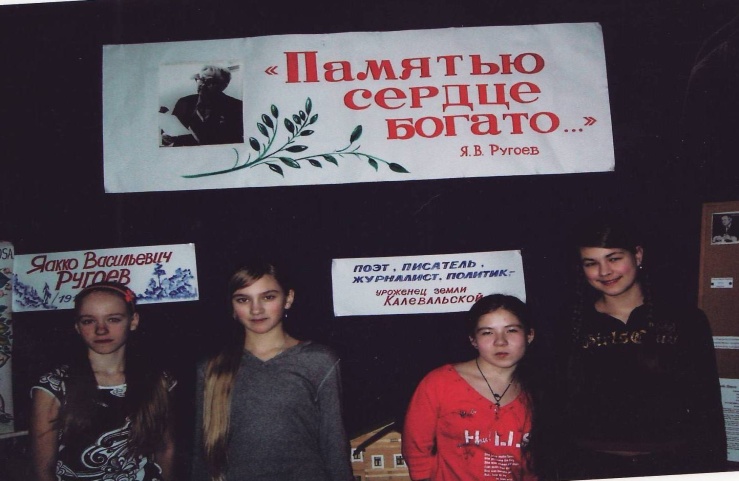 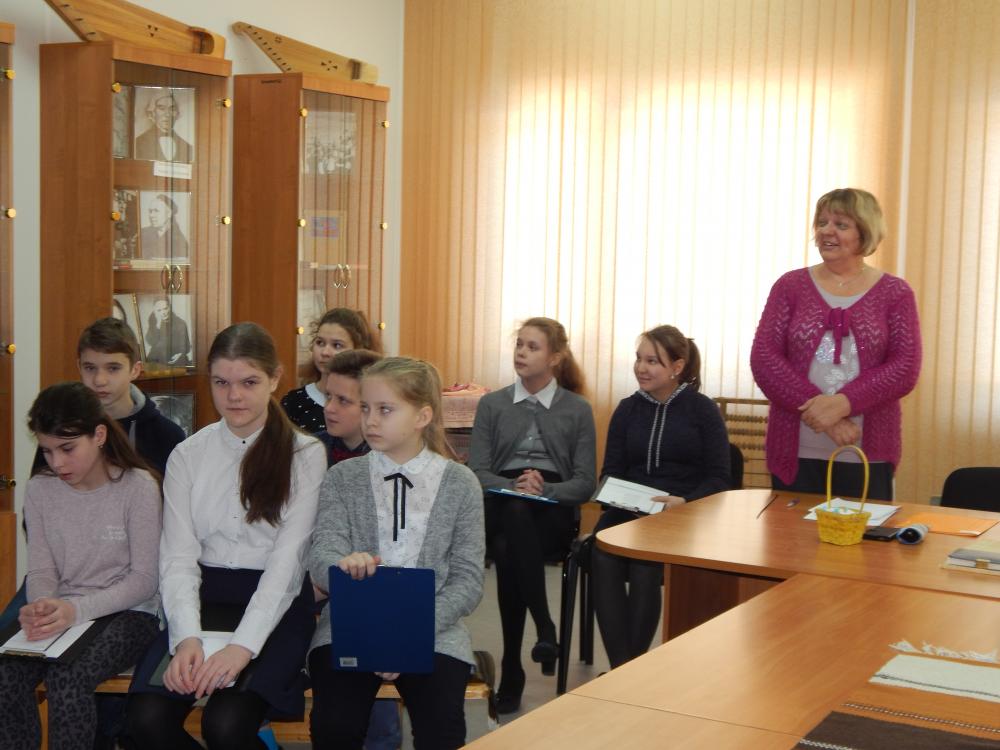 http://kostaschool1.ru/graduates/
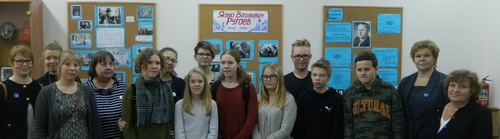 Семья Я.В. Ругоева
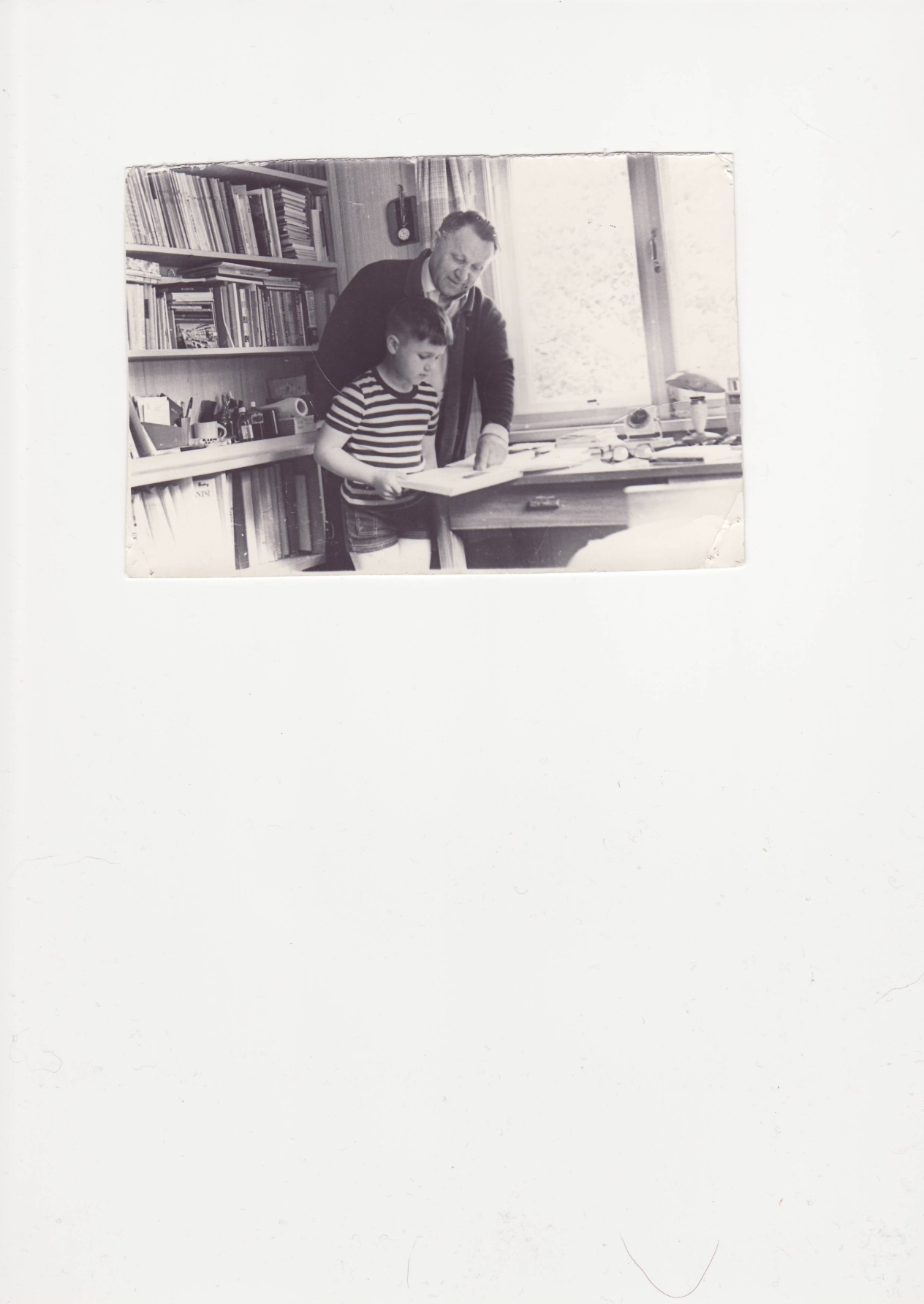 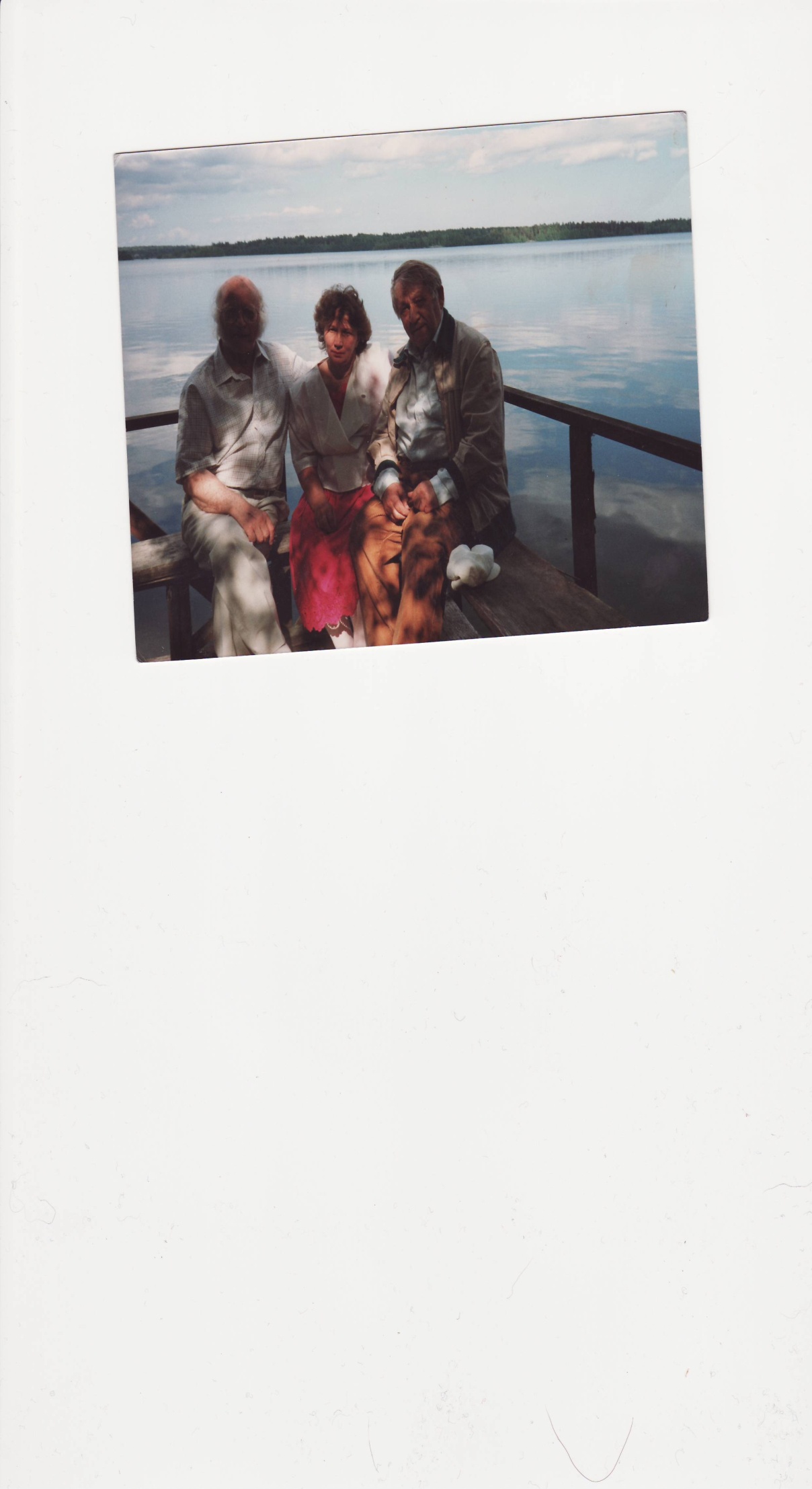 Сын Рейно Ругоев -корреспондент ГТРК «Карелия»
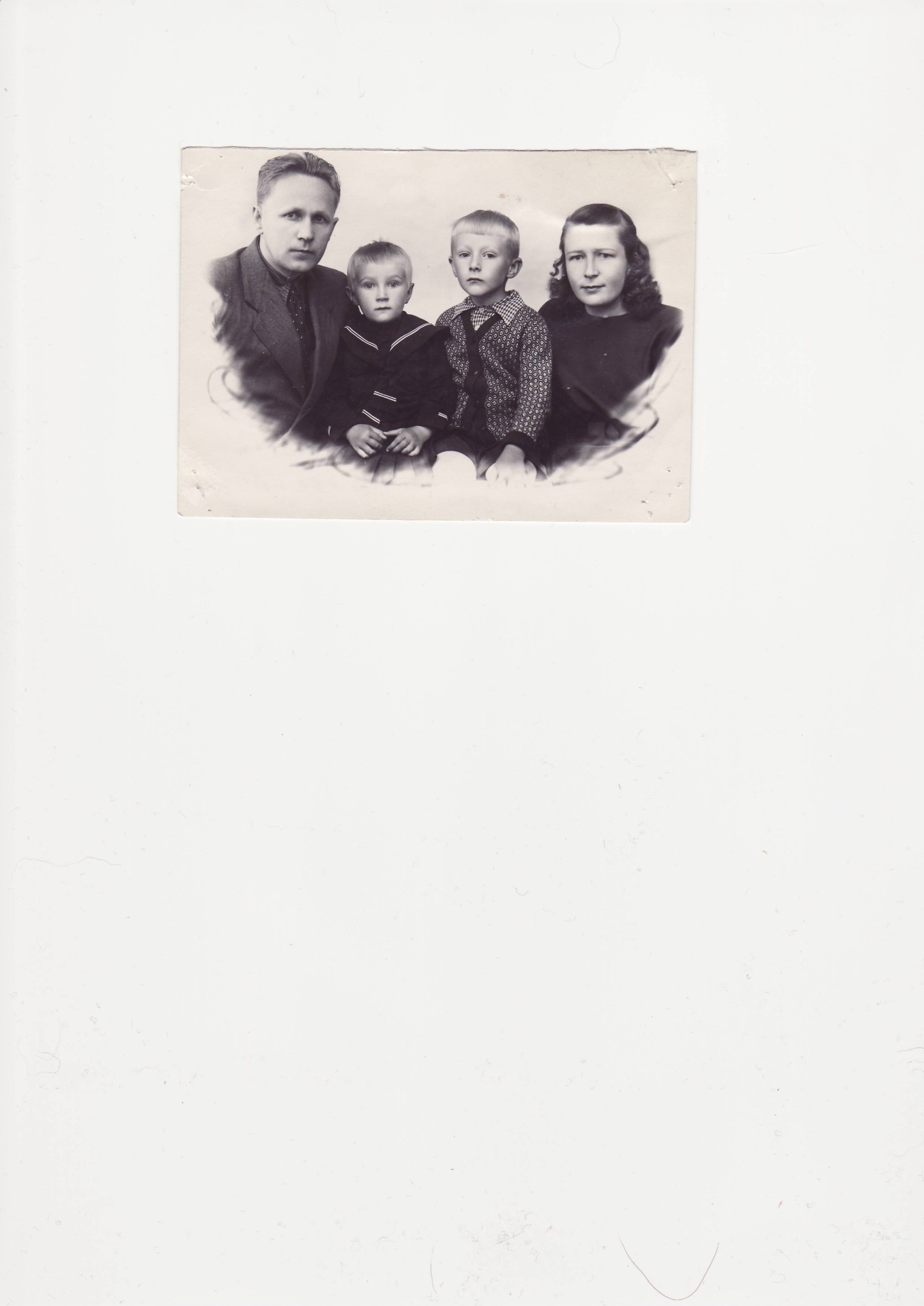 Дочь Нина Ругоева много лет     возглавляла журнал «Кипиня»
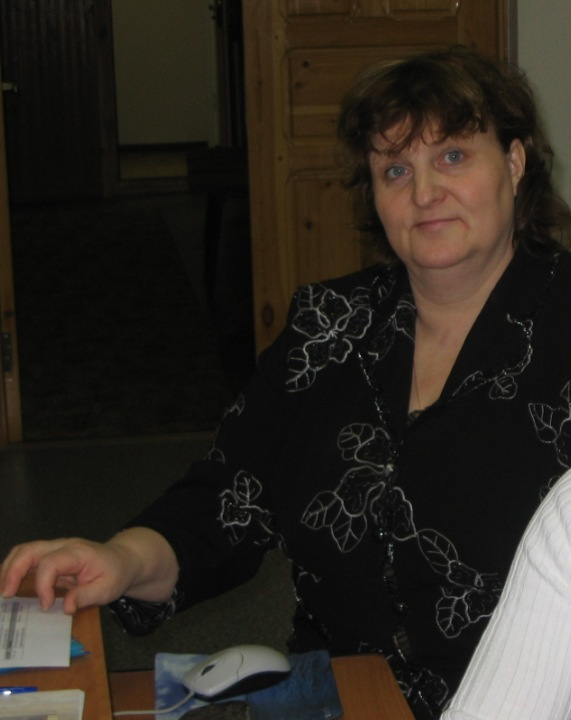 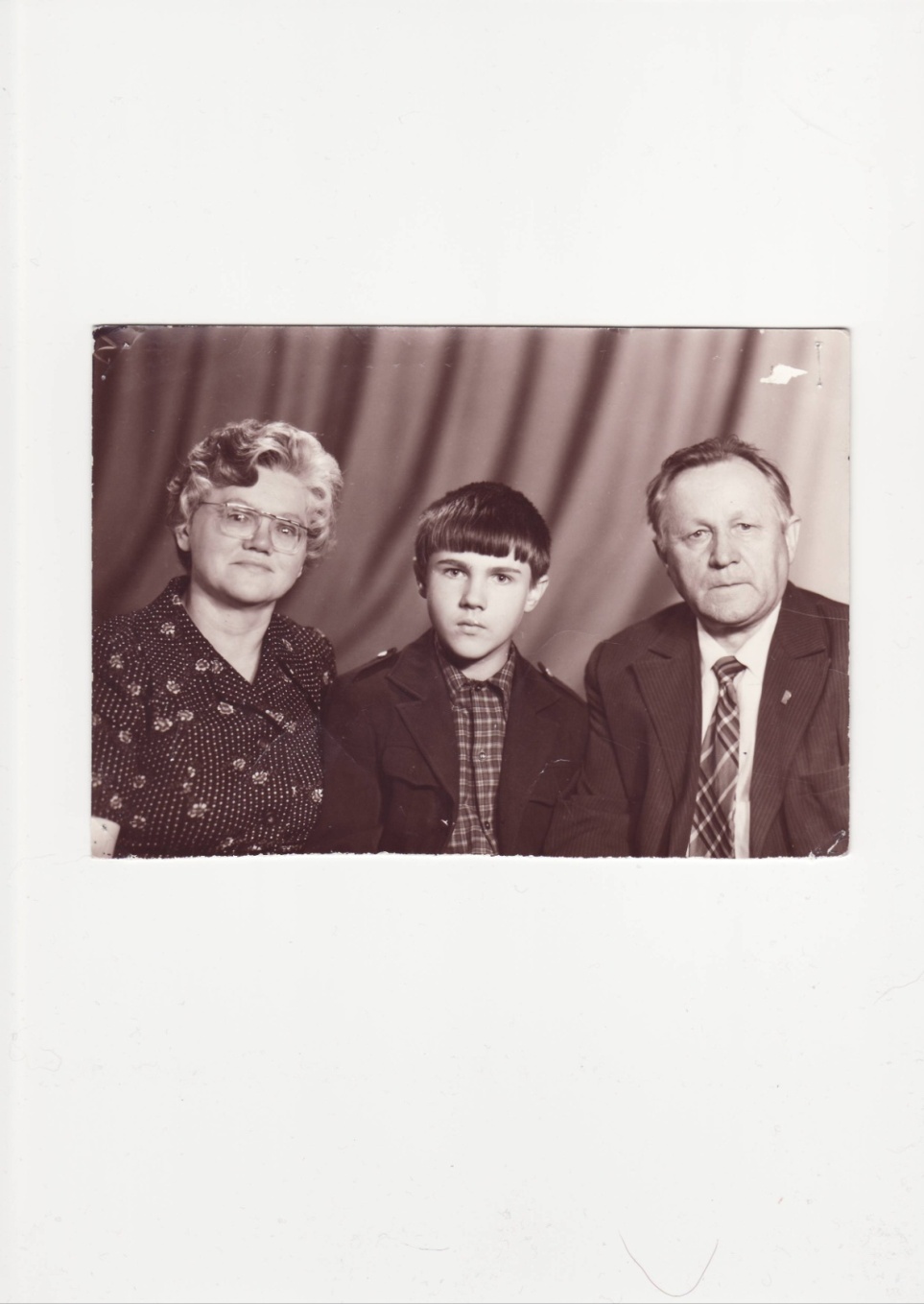 Первая семья Ругоева (Я.В. Ругоев, Нина, Коля, Вера Олыкайнен). Сын Николай Ругоев - музыкант и учитель музыки.
Солдатова Виктория Николаевна, внучатая племянница Я.В. Ругоева. Учитель финского языка
Вторая семья: Зинаида, Рейно, Яакко Ругоевы.